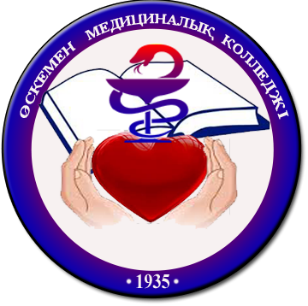 КГП на ПХВ «Усть-Каменогорский высший медицинский колледж»
РЕСПУБЛИКАНСКИЙ КРУГЛЫЙ СТОЛ
«Актуальные вопросы организации учебного процесса в период изменений нормативно-правовых актов системы ТиПО»
 
Вопросы ведения некоторых обязательных документов согласно приказу Министра образования №130 от 06.04.2020 с изменениями на 07.2023 год
Р.А. Иматова – заместитель директора по УПР
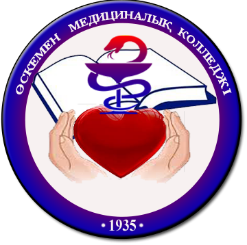 В соответствии  с Приказом Министра образования и науки Республики Казахстан от 6 апреля 2020 года № 130 «Об утверждении Перечня документов, обязательных для ведения педагогами организаций дошкольного воспитания и обучения, среднего, специального, дополнительного, технического и профессионального, послесреднего образования, и их формы» (Зарегистрирован в Министерстве юстиции Республики Казахстан 6 апреля 2020 года № 20317) (с изм. 08.08.2023) одним из обязательных документов в организациях образования системы ТиПО является 
Журнал учета производственного обучения.
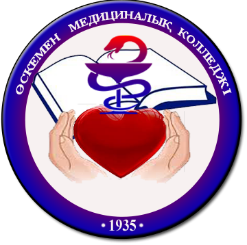 Согласно указанному приказу педагог общеобразовательных, специальных дисциплин, мастер производственного обучения:
      
Ежедневно согласно расписанию и графику учебного процесса разрабатывает/ведет:
      1) план учебного занятия;
      2) журнал учета теоретического обучения, журнал учета индивидуальных занятий, журнал учета производственного обучения.

      При проведении промежуточной аттестации обучающихся заполняет:
      1) экзаменационную ведомость.
      
Один раз в год в начале учебного года разрабатывает:
      1) рабочую учебную программу по дисциплине/модулю/производственному обучению и профессиональной практике.
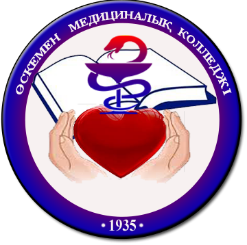 ! Однако для организаций образования технического  и профессионального, послесреднего образования существует ряд документов, которые необходимо в обязательном порядке вести  при организации производственного обучения и профессиональной практики. Это:
Направление на профессиональную практику
Дневник-отчет о прохождении профессиональной практики
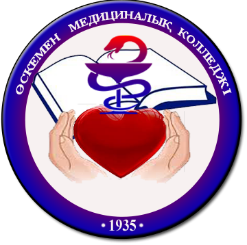 Согласно Приказу Министра здравоохранения Республики Казахстан от 4 июля 2022 года № ҚР ДСМ-63 (Зарегистрирован в Министерстве юстиции Республики Казахстан 5 июля 2022 года № 28716) «Об утверждении государственных общеобязательных стандартов по уровням образования в области здравоохранения», Приложение 1 к приказу Министра здравоохранения Республики Казахстан, Глава 2, «Требования к содержанию технического и профессионального образования», Пункт 2, Подпункт 3), содержание образовательных программ ТиПО предусматривает изучение:
      при подготовке квалифицированных кадров:
      3) прохождение производственного обучения и профессиональной практики;
В учебных планах по кредитной технологии обучения объем часов обязательного компонента (теоретического обучения, производственного обучения, профессиональной практики, промежуточной и итоговой аттестации) и компонента по выбору определяются организацией образования самостоятельно.
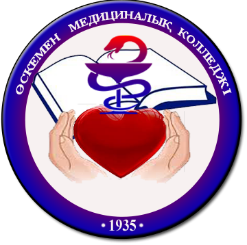 Образовательная программа включает: паспорт, рабочий учебный план и рабочие учебные программы.
      
Рабочий учебный план разрабатывается на весь период обучения и утверждается руководителем организации ТиПО.
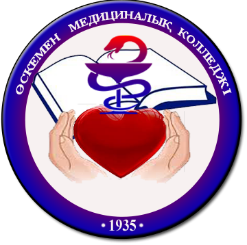 Приказ Министра здравоохранения Республики Казахстан от 4 июля 2022 года № ҚР ДСМ-63
Согласно Пункту 7, при разработке образовательных программ организации ТиПО:
       1) самостоятельно определяют объем и содержание дисциплин с сохранением общего количества кредитов и (или) часов отведенное на обязательное обучение; 
      2) определяют последовательность, перечень и количество квалификаций в рамках одной специальности; 
      3) выбирают различные технологии обучения, формы, методы организации и контроля учебного процесса.
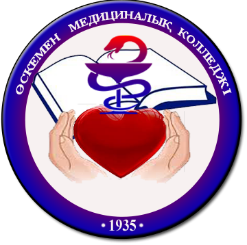 Приказ Министра здравоохранения Республики Казахстан от 4 июля 2022 года № ҚР ДСМ-63
Согласно Пункта 9, последовательность изучения и интеграция учебной дисциплины, распределение учебного времени по каждому из них по курсам и семестрам производится с учетом междисциплинарных связей.
      При формировании наименования и содержания учебной дисциплины обеспечивается преемственность и перезачет результатов обучения и кредитов на следующем уровне образования по родственным квалификациям.

Согласно Пункту 12, образовательные программы ТиПО наряду с теоретическим обучением предусматривают прохождение производственного обучения и профессиональной практики. 
      Профессиональная практика подразделяется на учебную, производственную и преддипломную. Сроки проведения и содержание производственного обучения и профессиональной практики определяются планом учебного процесса и рабочими учебными программами.

      Образовательные программы ТиПО с использованием дуального обучения предусматривают теоретическое обучение в организациях образования и не менее 60 % производственного обучения и профессиональной практики на базе предприятия (организации).
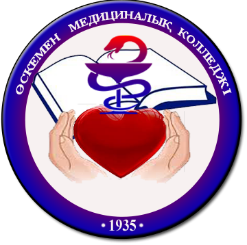 Приказ Министра здравоохранения Республики Казахстан от 4 июля 2022 года № ҚР ДСМ-63
Согласно Пункту 13. оценка достижений результатов обучения проводится различными видами контроля: текущего контроля успеваемости, промежуточной и итоговой аттестации. 
       Контрольные работы, зачеты и дифференцированные зачеты проводятся за счет учебного времени, отведенного на изучение дисциплины и (или) модуля, экзамены - в сроки, отведенные на промежуточную и (или) итоговую аттестацию. 
      Организации образования самостоятельны в выборе форм, порядка и периодичности осуществления текущего контроля успеваемости и проведения промежуточной аттестации обучающихся.
      По завершению образовательной программы ТиПО проводится итоговая аттестация. 
       Объем учебного времени на ее проведение составляет не более 2 недель. 
      Итоговая аттестация является оценкой профессиональной подготовленности выпускников программ ТиПО состоит из:
      1) оценки знаний;
      2) оценки навыков.
      Итоговая аттестация проводится в сроки, согласованные с организациями, аккредитованным уполномоченным органом в области здравоохранения по оценке знаний и навыков обучающихся.
      Положительные результаты итоговой аттестации (государственного экзамена), итогового контроля выпускников образовательных программ в области здравоохранения дают право на получение документа
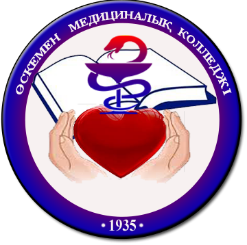 Согласно Приложению 1 к государственному общеобязательному стандарту технического и профессионального образования «Требования к объему учебной нагрузки технического и профессионального образования для уровней квалифицированных рабочих кадров и специалиста среднего звена» - Производственное обучение и профессиональная практика* должны составлять не менее 40 % от общего объема учебного времени обязательного обучения, что составляет 72/1728 – 96/2304
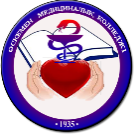 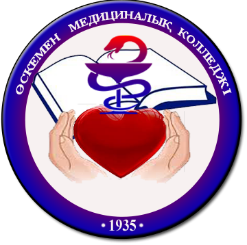 Приложение 2 к приказу Министра здравоохранения Республики Казахстан от 4 июля 2022 года № ҚР ДСМ-63 регулирует организацию образовательного процесса в области послесреднего образования.
Глава 2. Стандрта «Требования к содержанию послесреднего образования c ориентиром на результаты обучения», пункт 2, определяет содержание послесреднего образования - Содержание послесреднего образования определяется образовательными программами и ориентируется на результаты обучения. Содержание образовательных программ послесреднего образования предусматривает освоение базовых и профессиональных компетенций, включающих теоретические занятия, выполнение лабораторно-практических работ, прохождение производственного обучения и профессиональной практики. 
       Образовательные программы разрабатываются организациями послесреднего образования самостоятельно с участием работодателей на основе требований настоящего стандарта, ориентированное на конечные результаты обучения, отраженные в базовых и профессиональных компетенциях выпускника программ послесреднего образования по специальности и квалификации, предусмотренной в приложении 1 ГОСО, профессиональных стандартов (при наличии) и профессиональных стандартов WorldSkills (уолдскилс) (при наличии). Образовательная программа включает: паспорт, рабочий учебный план и рабочие учебные программы.
Воспитательные компоненты образовательных программ направлены на привитие национальных ценностей, формирование патриотизма и гражданственности, развитие разносторонних интересов и способностей обучающихся.
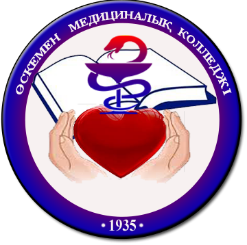 Согласно Пункту 4, содержание образовательных программ послесреднего образования предусматривает изучение интегрированных в модули образовательных программ технического и профессионального образования с включением отдельных модулей или дисциплин образовательных программ бакалавриата. Образовательные программы послесреднего образования структурируются на основе компетентностного подхода с применением кредитно-модульной технологии. Образовательные программы послесреднего образования разрабатываются организациями послесреднего образования на основе объединения соответствующих содержательных аспектов образовательных программ, необходимых для выполнения конкретной деятельности и формирования профессиональной компетентности
      Пункт 8 определяет организацию образовательного процесса  в области освоения профессиональных модулей. Согласно  указанному пункту профессиональные модули определяются организацией послесреднего образования самостоятельно. В целях расширения практического опыта освоения квалификации по усмотрению организации послесреднего образования реализуется индивидуальный компонент обучающегося через проектную работу в рамках профессиональных модулей. Образовательные программы послесреднего образования наряду с теоретическим обучением предусматривают прохождение производственного обучения и профессиональной практики. Профессиональная практика подразделяется на учебную, производственную и преддипломную. Сроки проведения и содержание производственного обучения и профессиональной практики определяются планом учебного процесса и рабочими учебными программами. Образовательные программы послесреднего образования с использованием дуального обучения предусматривают теоретическое обучение в организациях образования и не менее 60 % производственного обучения и профессиональной практики на базе предприятия (организации).
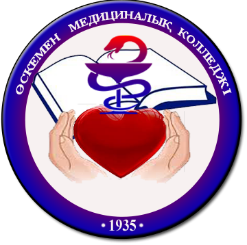 Согласно пункту 9. - рабочие учебные планы разрабатываются на основе модели учебного плана послесреднего образования согласно приложению 2 настоящего стандарта. 
      Рабочие учебные программы разрабатываются по всем модулям учебного плана с ориентиром на результаты обучения и утверждаются организацией послесреднего образования.
      При разработке образовательных программ организации послесреднего образования:
       1) самостоятельно определяют объем и содержание модулей и (или) дисциплин с сохранением общего количества кредитов и (или) часов, отведенное на обязательное обучение; 
       2) определяют последовательность, перечень и количество модулей и (или) квалификаций в рамках одной специальности; 
       3) выбирают различные технологии обучения, формы, методы организации и контроля учебного процесса. 

      В целях расширения практического опыта освоения квалификации по усмотрению организации послесреднего образования реализуется индивидуальный компонент обучающегося через проектную работу в рамках профессиональных модулей
       Оценка достижений результатов обучения проводится различными видами контроля: текущего контроля успеваемости, промежуточной и итоговой аттестации. Контрольные работы, зачеты, дифференцированные зачеты и курсовые работы проводятся за счет учебного времени, отведенного на изучение модуля, экзамены – в сроки, отведенные на промежуточную или итоговую аттестацию. 
       Производственное обучение осуществляется в медицинских организациях под руководством наставника на рабочих местах, предоставляемых работодателями на договорной основе и направлена на формирование профессиональных компетенций.
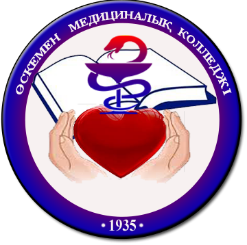 Учебная практика (симуляции) осуществляются в кабинетах специальных дисциплин и симуляционных кабинетах (центрах) под руководством преподавателя специальных дисциплин.
      Итоговая аттестация является оценкой профессиональной подготовленности выпускников программ послесреднего образования и состоит из:
      1) оценки знаний;
      2) оценки навыков.
      Итоговая аттестация проводится в сроки, согласованные с организациями, аккредитованным уполномоченным органом в области здравоохранения по оценке знаний и навыков обучающихся.
       Положительные результаты итоговой аттестации (государственного экзамена), итогового контроля выпускников образовательных программ в области здравоохранения дают право на получение документа об образовании и сертификата специалиста в области здравоохранения.
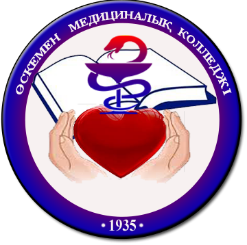 Продолжительность производственного обучения определяется в неделях исходя из нормативного времени работы обучающегося в течение недели, равного 36 часам (6 часов в день при шестидневной рабочей неделе). 
      Основным критерием завершенности обучения по образовательным программам послесреднего образования является освоение обучающимся всех кредитов за весь период обучения, включая все виды учебной деятельности обучающихся.
      Количество кредитов и необходимый объем образовательной программы послесреднего образования студентам, поступившим на базе технического и профессионального, послесреднего или высшего образования для обучения по сокращенным образовательным программам с ускоренным сроком обучения, определяется организацией послесреднего образования самостоятельно с учетом соответствия профиля предыдущего уровня образования и достигнутых результатов обучения.
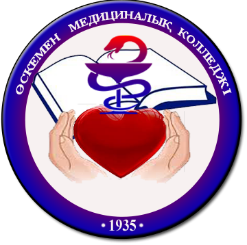 Глава 3 утверждает  требования к максимальному объему учебной нагрузки обучающихся
       Максимальный объем учебной нагрузки обучающихся составляет не более 54 часов в неделю, включая обязательную учебную нагрузку при очной форме обучения – не менее 36 часов в неделю, а также факультативные занятия и консультации. 
       Объем учебного времени на обязательное обучение составляет 60 кредитов и (или) 1440 часов на учебный год. Для оказания помощи и развития индивидуальных способностей обучающихся предусмотрены консультации и факультативные занятия. 
       Объем учебной нагрузки обучающегося измеряется в кредитах и (или) часах по результатам обучения, осваиваемых им по каждому модулю или другим видам учебной работы. 1 кредит равен 24 академическим часам, 1 академический час равен 45 минутам. 
      Объем учебного времени обязательных учебных занятий составляет для вечерней формы обучения 70 % от соответствующего объема учебного времени, предусмотренного для очной формы обучения.
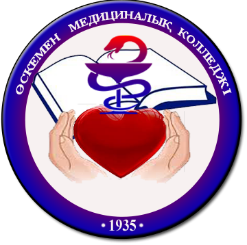 Глава 4 регулирует требования к уровню подготовки обучающихся

      Требования к уровню подготовки обучающихся определяются совокупностью общих требований к объему учебной нагрузки (количеству кредитов) и компетентности выпускника.
       Требования к уровню подготовки обучающихся определяются дескрипторами национальной рамки квалификаций, отраслевых рамок квалификаций, профессиональных стандартов и отражают освоенные компетенции, выраженные в достигнутых результатах обучения. 
      Дескрипторы отражают результаты обучения, характеризующие способности обучающихся: вести самостоятельное управление и контроль процессами трудовой и учебной деятельности в рамках стратегии, политики и целей организации, обсуждение проблемы, аргументирование выводов и грамотное оперирование информацией, применять широкий диапазон теоретических и практических знаний в профессиональной области, выполнять самостоятельный поиск информации, необходимый для решения профессиональных задач, решать практические задачи, предполагающие многообразие способов решения и их выбор, применять творческий подход (или умения и навыки самостоятельно разрабатывать и выдвигать различные, в том числе альтернативные варианты решения профессиональных проблем), вести текущий и итоговый контроль, выполнять оценку и коррекцию деятельности.
Базовые компетенции направлены на развитие социально-гуманитарного мировоззрения в контексте формирования национального сознания и духовной модернизации, социальной ответственности, организации работы, взаимоотношений с другими людьми на рабочем месте, а также ответственности за окружающую среду.
      Профессиональные компетенции определяются на основе профессиональных стандартов (при наличии) или функционального анализа рынка труда, с учетом требований работодателей и социального запроса общества
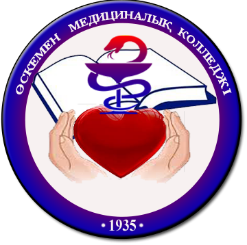 В Главе 5 отражены  требования к срокам обучения
      Сроки обучения образовательных программ определяются в зависимости от уровня образования:
      1) на базе общего среднего образования 216 кредитов;
      2) на базе технического и профессионального образования с квалификацией специалиста среднего звена 96 кредитов.
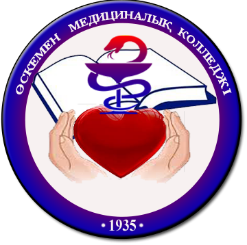 Закон  «Об образовании» (Закон Республики Казахстан от 27 июля 2007 года № 319-III.)
Глава 1. ОБЩИЕ ПОЛОЖЕНИЯ
Статья 1. Основные понятия, используемые в Законе  «Об образовании» (Закон Республики Казахстан от 27 июля 2007 года № 319-III.),     Подпункт  30-1) определяет профессиональная практика – вид учебной деятельности, направленной на закрепление теоретических знаний, умений, приобретение и развитие практических навыков и компетенций в процессе выполнения определенных видов работ, связанных с будущей профессиональной деятельностью;
Подпункт 49-6) гласит производственное обучение – обучение, направленное на приобретение теоретических знаний, практических умений обучающимися, на базе организаций образования и (или) предприятий (организаций);

Статья 32 Закона - Техническое и профессиональное образование
       1. Техническое и профессиональное образование осуществляется в училищах, колледжах и высших колледжах на базе основного среднего и (или) общего среднего образования. 
      Учебный процесс в организациях образования, реализующих образовательные программы технического и профессионального образования, включает теоретическое обучение в организациях образования, а также производственное обучение и профессиональную практику, выполняемые под руководством мастера производственного обучения, руководителя практики в учебно-производственных мастерских, учебных хозяйствах и на учебных полигонах, под руководством наставника, мастера производственного обучения, руководителя практики – на базе предприятий (организаций).
Статья 38 Закона -  Профессиональная практика обучающихся
       1. Профессиональная практика обучающихся является составной частью образовательных программ подготовки кадров. 
      Профессиональная практика проводится на соответствующих предприятиях (в организациях) и направлена на закрепление знаний, полученных в процессе обучения, приобретение практических навыков и освоение передового опыта.
       2. Виды, сроки и содержание профессиональной практики определяются рабочими учебными программами и рабочими учебными планами. 
       3. Для проведения профессиональной практики организации образования на договорной основе определяют предприятия (организации) в качестве баз практики, утверждают согласованные с ними программы и календарные графики прохождения практики. 
       В договорах определяются обязанности и ответственность организаций образования, предприятий (организаций), являющихся базами практики, и обучающихся. 
       4. Затраты на профессиональную практику предусматриваются организациями образования и предприятиями (организациями), являющимися базами практики, и определяются заключенными договорами. 
      5. Договоры с предприятиями (организациями), являющимися базами практики, заключаются на основе типовой формы договора на проведение профессиональной практики обучающихся.
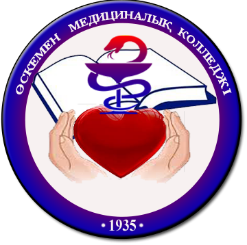 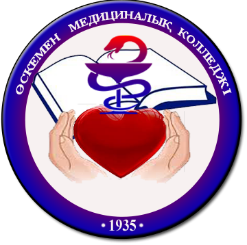 Приказ Министра образования и науки Республики Казахстан от 29 января 2016 года № 107 «Об утверждении Правил организации и проведения профессиональной практики и правил определения предприятий (организаций) в качестве баз практики для организаций технического и профессионального, послесреднего образования» (Зарегистрирован в Министерстве юстиции Республики Казахстан 4 марта 2016 года № 13395).

Глава 2. Порядок организации и проведения профессиональной практики, Пункт 9 - Основными видами профессиональной практики являются учебная, производственная и преддипломная (если такая есть).
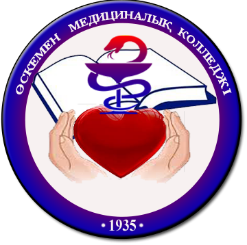 По окончании учебной практики обучающимся выставляется оценка на основании экзаменационных работ в соответствии с Типовыми правилами проведения текущего контроля успеваемости, промежуточной и итоговой аттестации обучающихся в организациях технического и профессионального, послесреднего образования, утвержденными приказом Министра образования и науки Республики Казахстан от 18 марта 2008 года № 125 с изменениями на 2023 г (далее - приказ № 125).
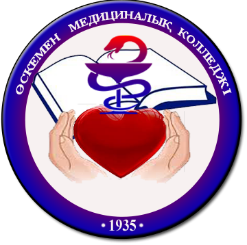 Что же такое учебная практика, производственная практика и професссиональная практика?
Учебная практика
По сути, это ознакомительная практика, в ходе которой студентов знакомят с рабочим процессом предприятия. Поэтому при написании отчетов, достаточно в деталях описать увиденное и услышанное. Также нужно добавить данные о самой компании, направлениях ее деятельности, описать преимущества и недостатки.
 В ведении можно указать, что целью учебной практики является закрепление знаний, а в выводах рассказать о том, что на практических заданиях были получены «ценные» сведения о рабочем процессе.
 Производственная практика
Производственная практика от ознакомительной (учебной) отличается тем, что студент не только наблюдает и слушает лекции, но и принимает непосредственное участие в рабочем процессе. Так, перед ним могут ставить решение определенных задач или поручать выполнение отдельных заданий. Соответственно, все это нужно отразить в дневнике и отчете по практике.
 Также не стоит забывать, что производственная практика направлена на то, чтобы научить будущего специалиста самостоятельно анализировать информацию, принимать решения и делать выводы. Поэтому в отчете обязательно должен быть пункт, в котором автор перечислит и кратко опишет свои заключения, даст оценку деятельности предприятия.
 Преддипломная практика
Преддипломная практика – важный момент обучения. А отчет, написанный студентом, является базой для создания теоретической части дипломного проекта (если таковой есть). Поэтому при выполнении этой работы, нужно быть максимально внимательным. Очень важно, чтобы в отчете присутствовала не только характеристика предприятия и описание рабочих процесс, но и полный анализ деятельности компании, готовые решения по существующим проблемам. Потому что все это пригодится при написании диплома.
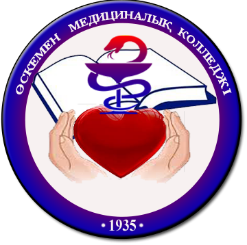 Благодарю за внимание!